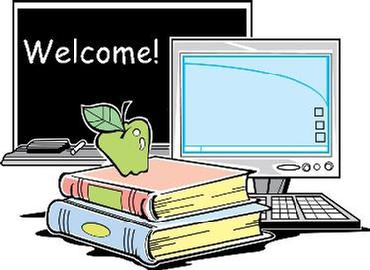 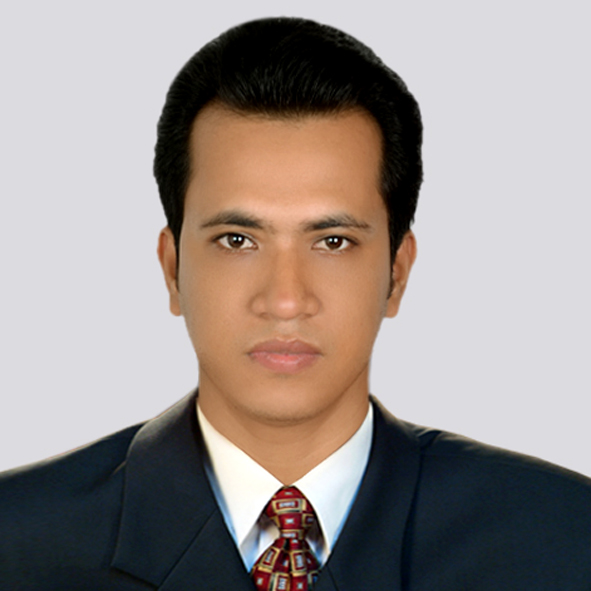 স্বাগতম
পরিচিতি
মফিজুল ইসলাম প্রভাষক আইসিটি
  শোল্লা স্কুল অ্যান্ড কলেজ
     ফরিদগঞ্জ, চাঁদপুর।
EX জুনি: ইন্স: চাঁদপুর পলিটেকনিক ই:
EX ইন্সট্রাক্টর : হাজীগঞ্জ পলিটেকনিক ই:
 Gmail:mirohan30@gmail.com
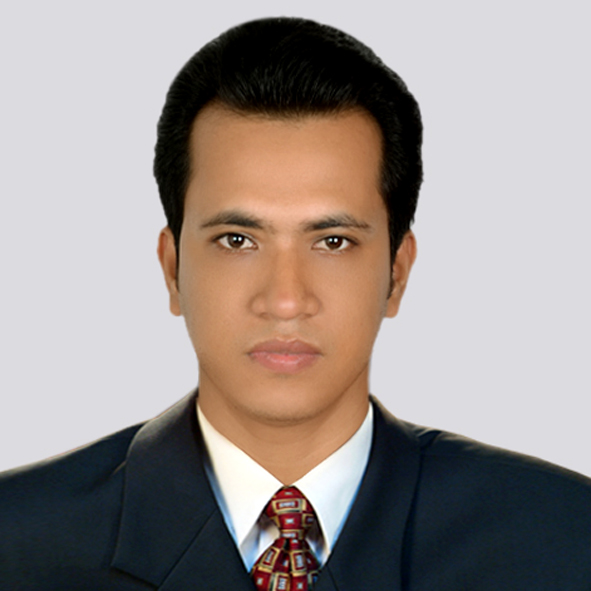 পাঠ পরিচিতি
শ্রেণী : নবম 
 বিষয় : কম্পিউটার এপ্লিকেশন-১ 
পাঠ : হার্ডওয়্যার
শিখনফলঃ
এ পাঠ শেষে শিক্ষার্থীরা-
কিবোর্ড এবং মাউস কি তা বলতে পারবে ।
কিবোর্ড এবং মাউস এর অংশ সনাক্ত করতে পারবে ।
মাউস এর শ্রেনিবিভাগ  করতে পারবে । 
কিবোর্ড এবং মাউস এর বিভিন্ন অংশ এর   কার্যপ্রনালি ব্যাখ্যা করতে পারবে ।
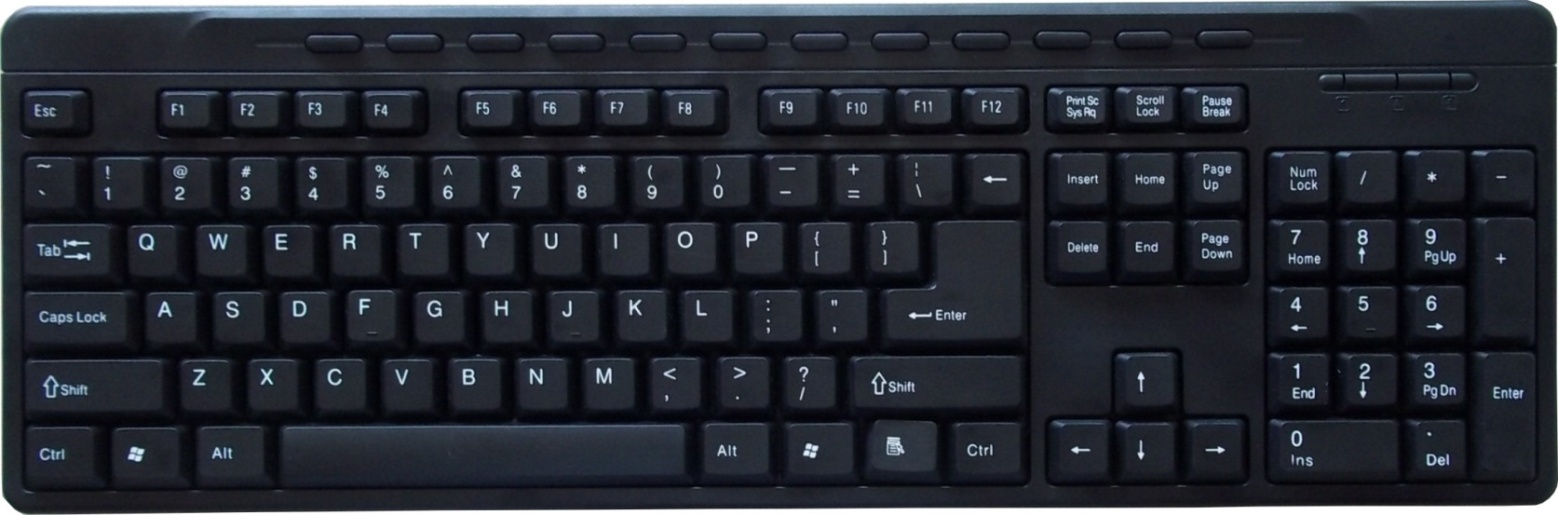 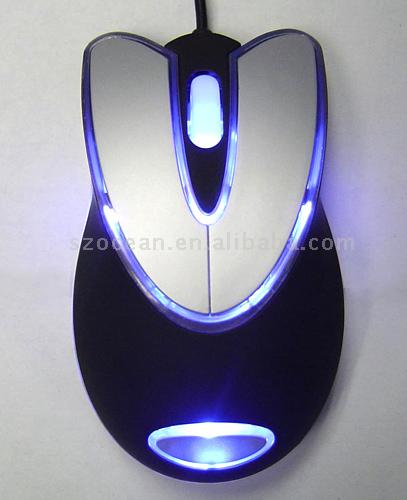 কীবোর্ড এবং মাউস এর ব্যবহার ।
3. Function Key
2. Number Key
1.  Alphabatic key
4. Numaric Key pad
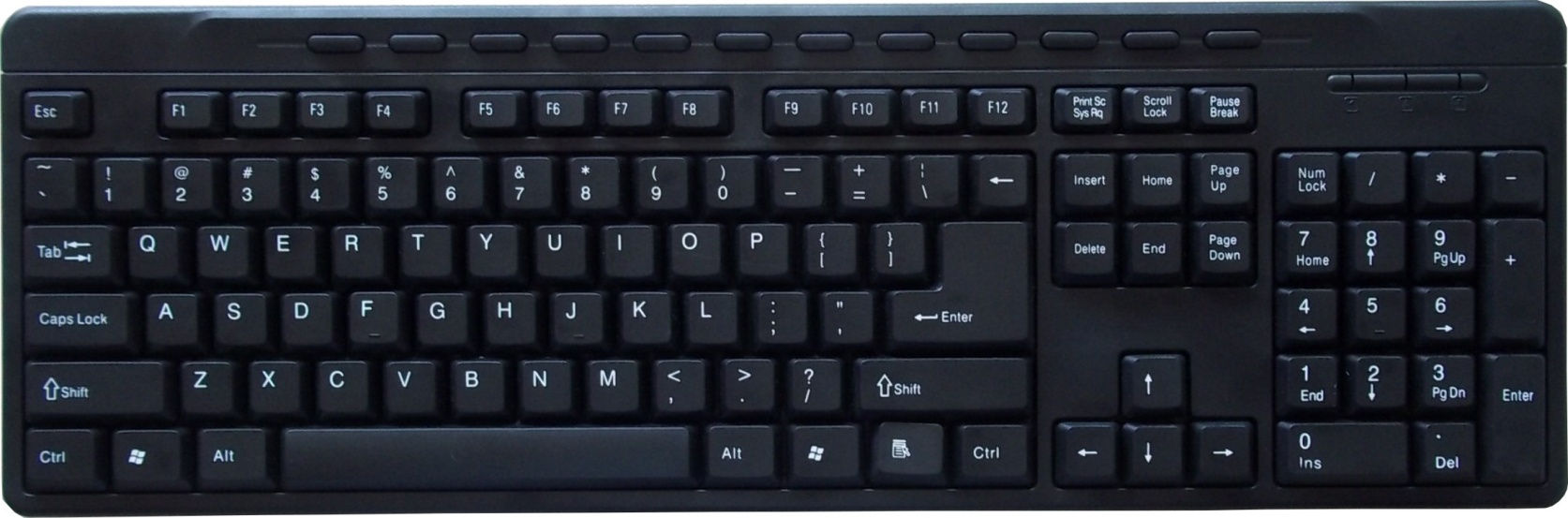 5. Aero Key
6. Special Key
Shift
Esc
Ascent
Tab
Caps Lock
Ctrl
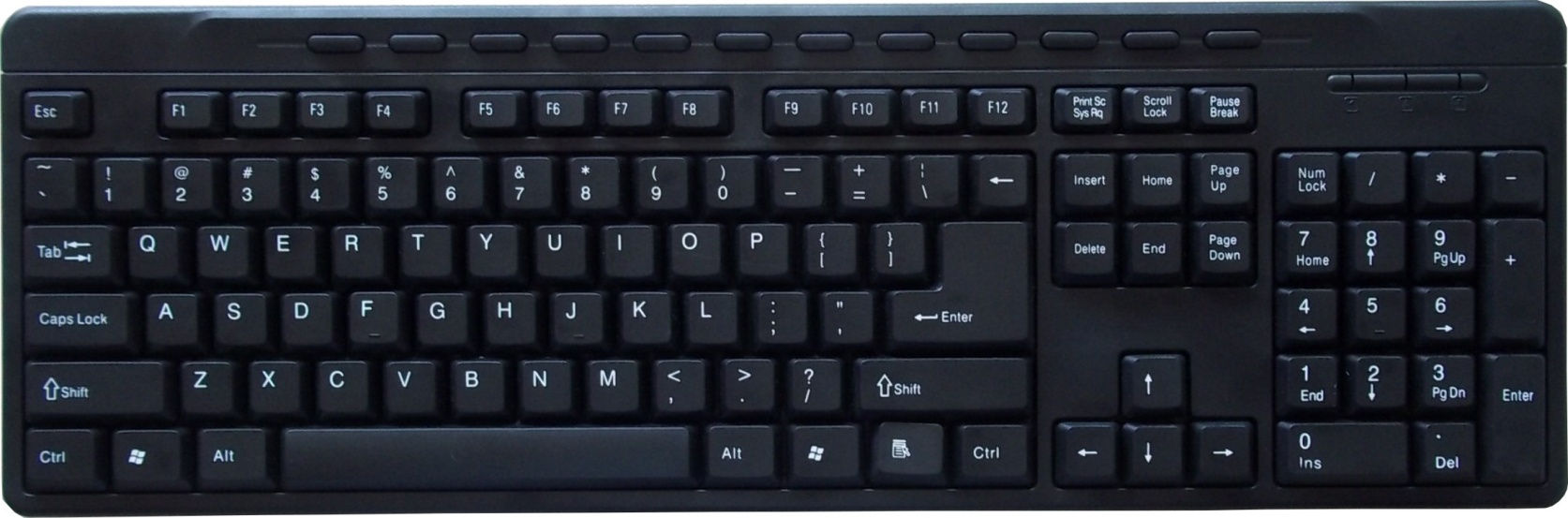 Windows
Alt
Space bar
Navigation
Enter
Insert
Print Sc
Scroll Lock
Page Break
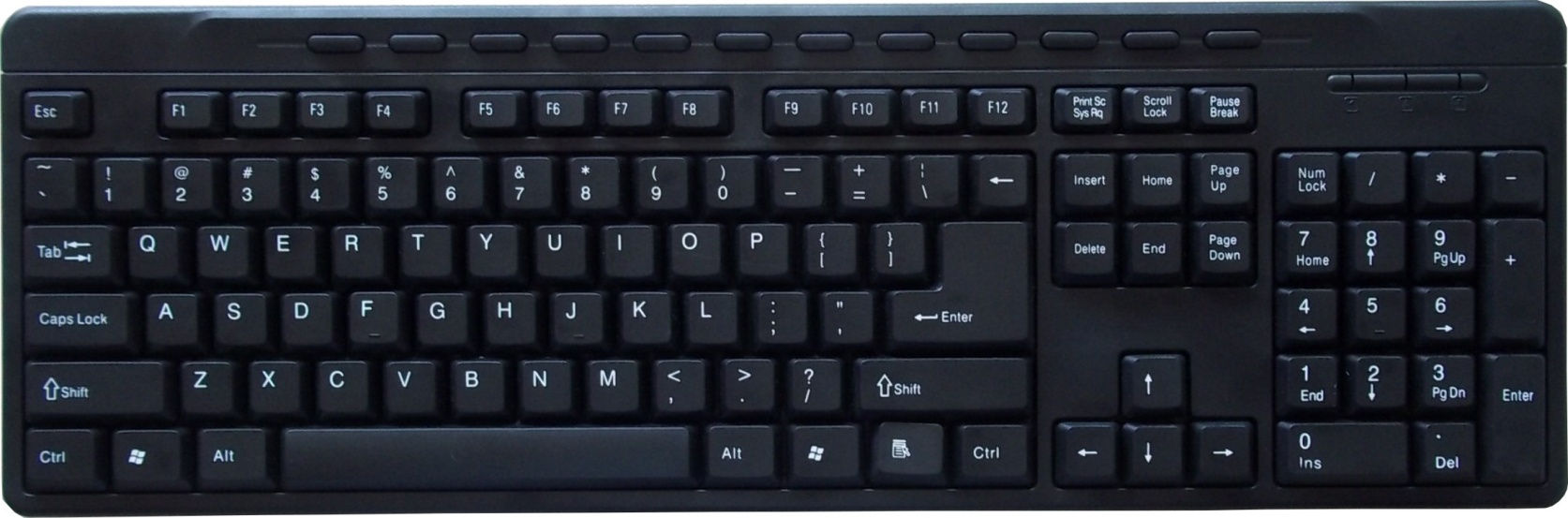 Home
Delete
End
Page Up
Page Down
Num Lock
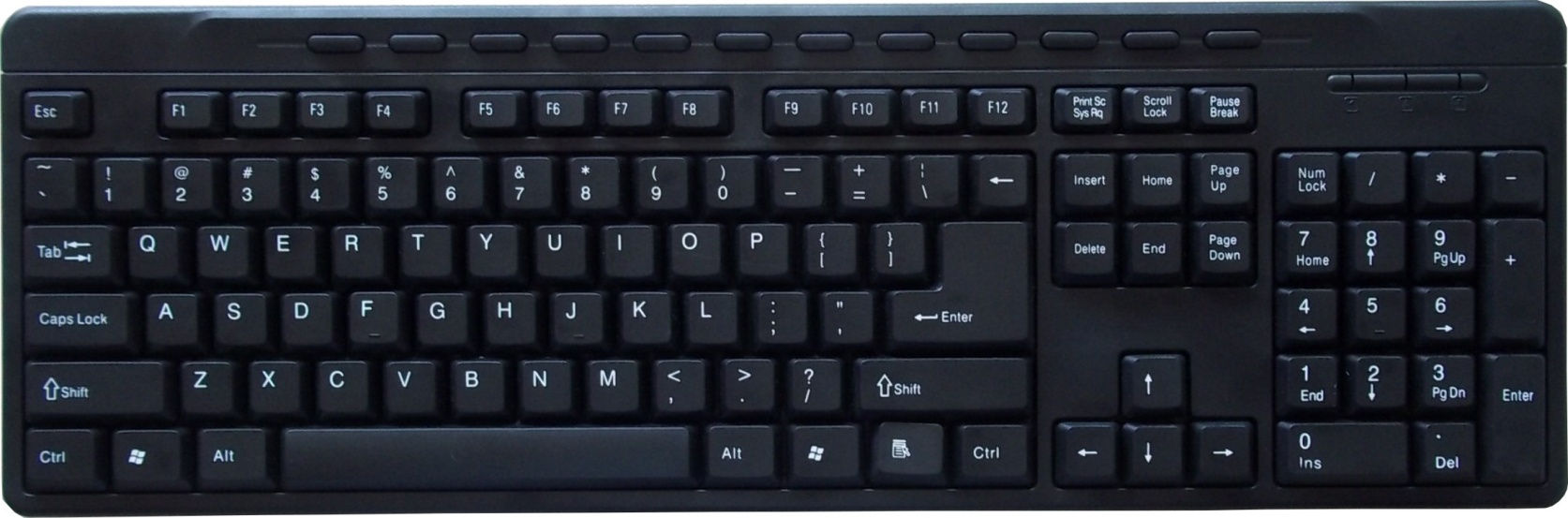 Left Arrow
Up Arrow
Down Arrow
Right Arrow
Mechanical Mouse
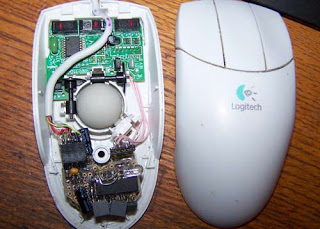 Optical Mouse
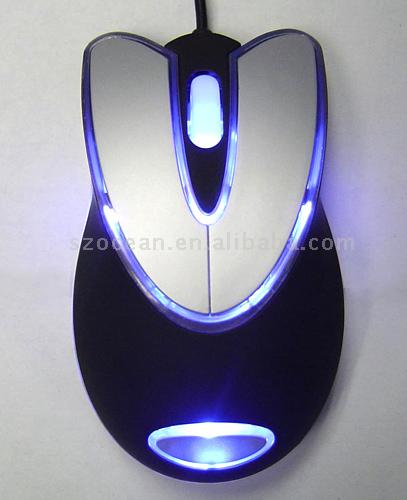 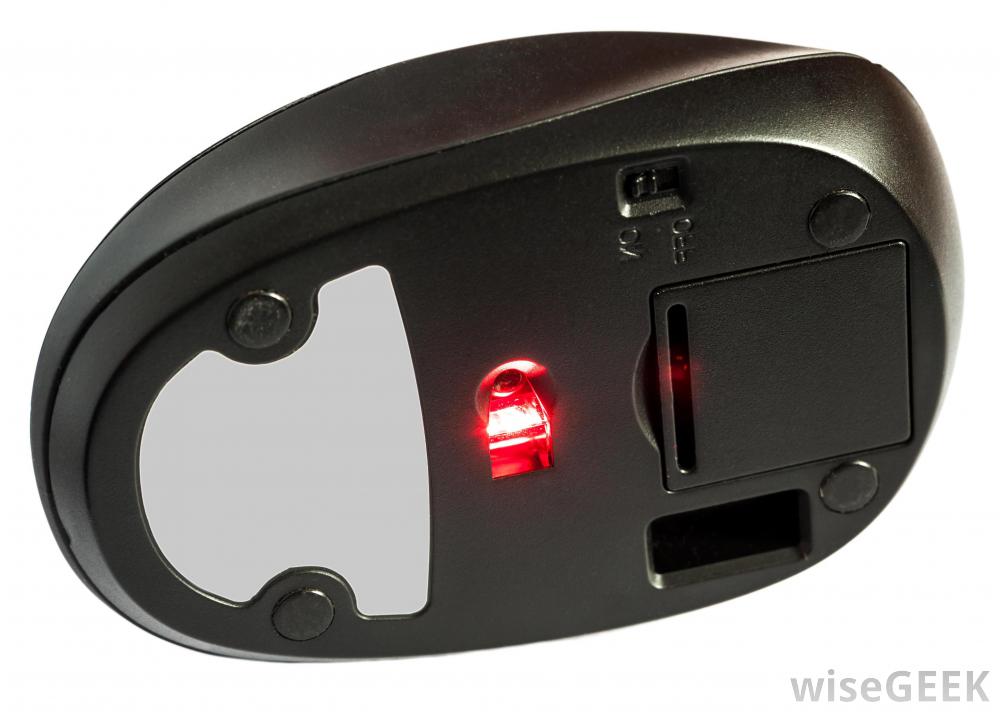 Left Button
Scroll
Right Button
দলীয় কাজ
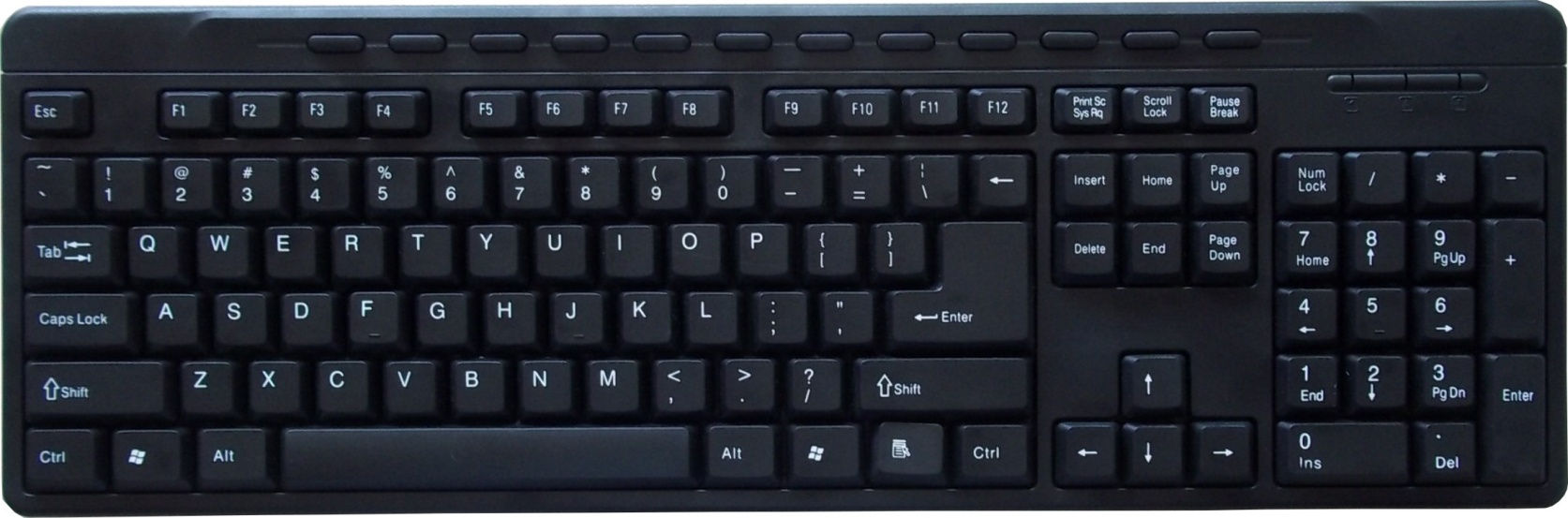 একটি কী বোর্ড এর চিত্র অংকন করে তার বিভিন্ন অংশ চিন্হিত কর।
?
?
?
?
?
?
?
?
?
?
?
?
?
?
?
মূল্যায়ন
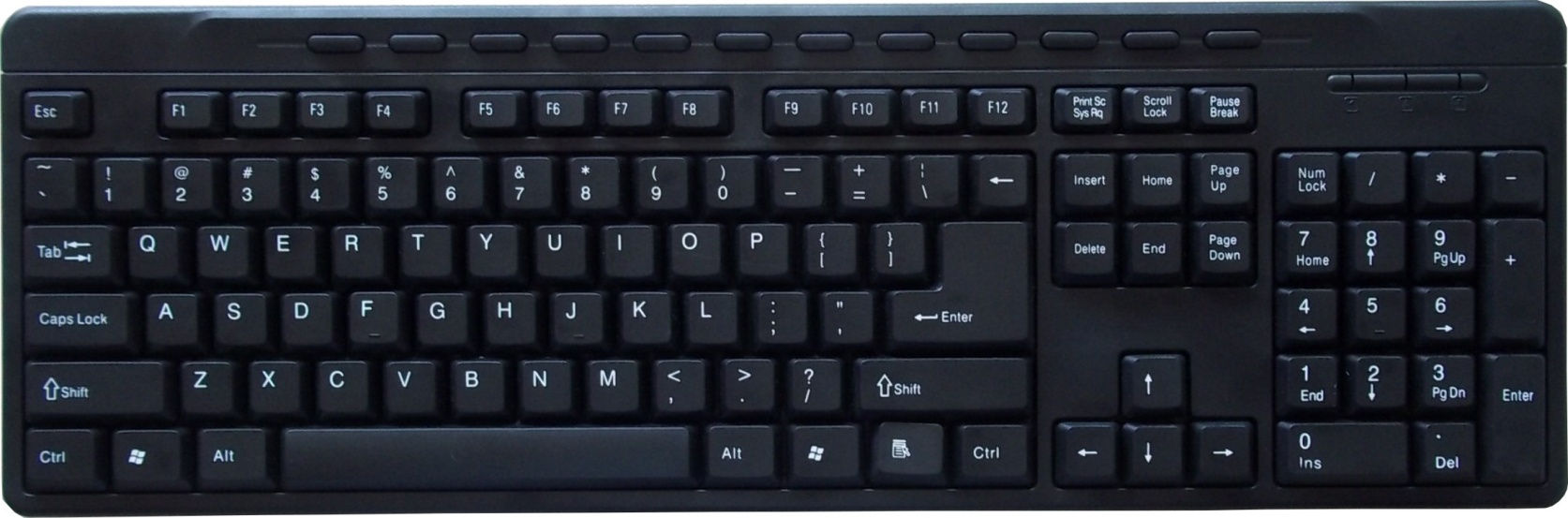 অংশ গুলির নাম  বল?
?
?
?
?
?
?
বাড়ির কাজ
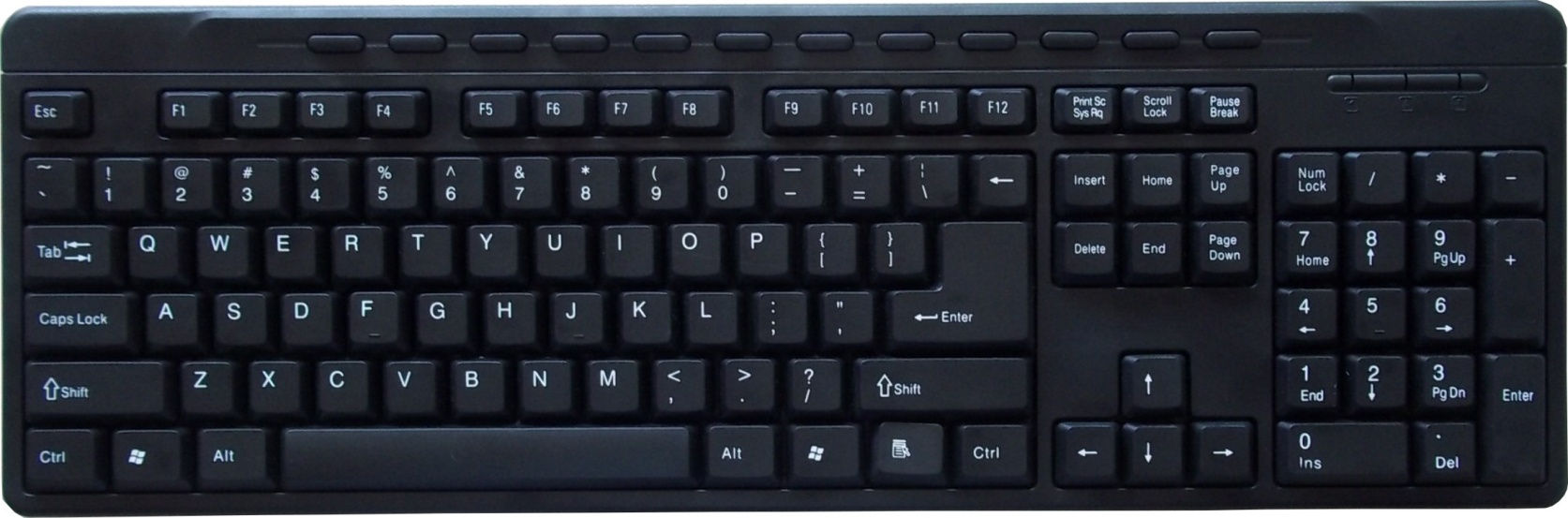 কী বোর্ড এর বিভিন্ন কী এর চিত্র অংকন করে তার কাজ লিখ ।